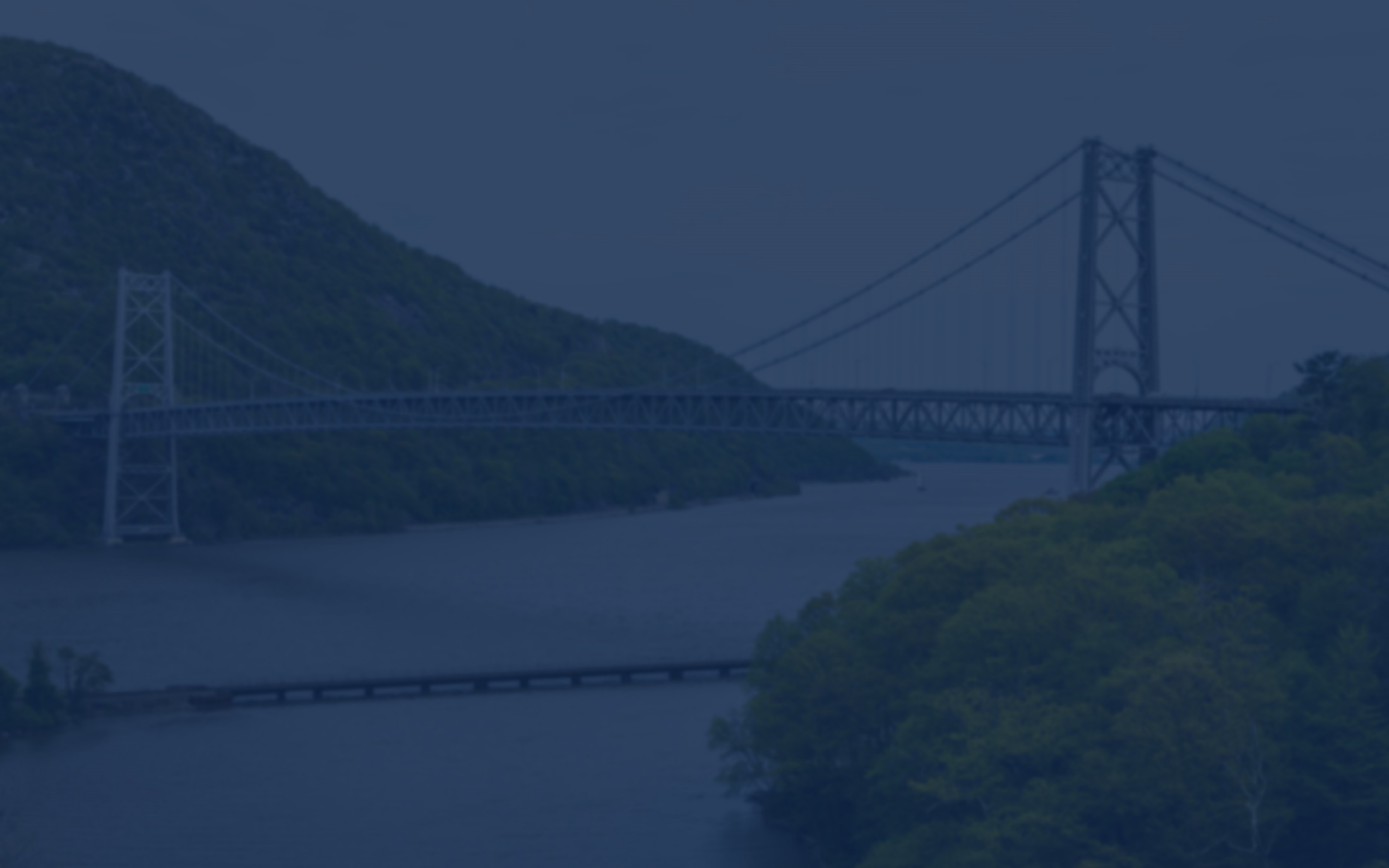 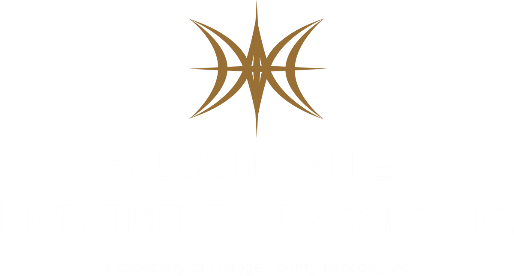 Deliberate Investing. Intentional Value.
Standpoint.
hviaonline.com
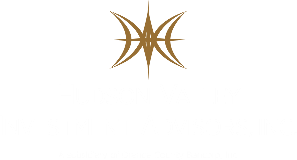 Deliberate Investing. Intentional Value.
GDP continues to power ahead
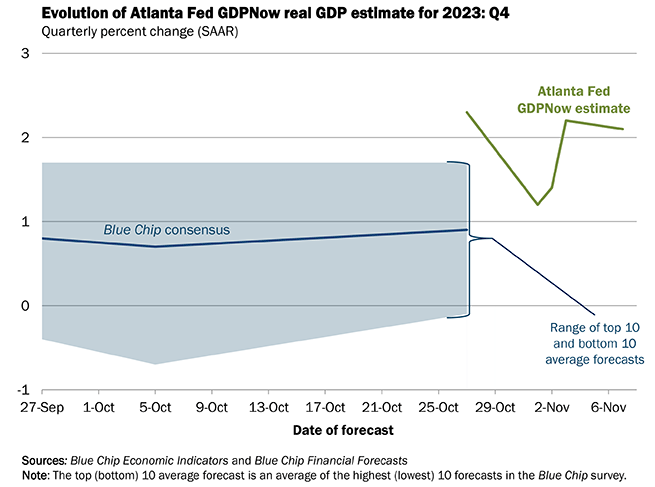 hviaonline.com
2
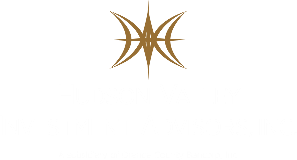 Deliberate Investing. Intentional Value.
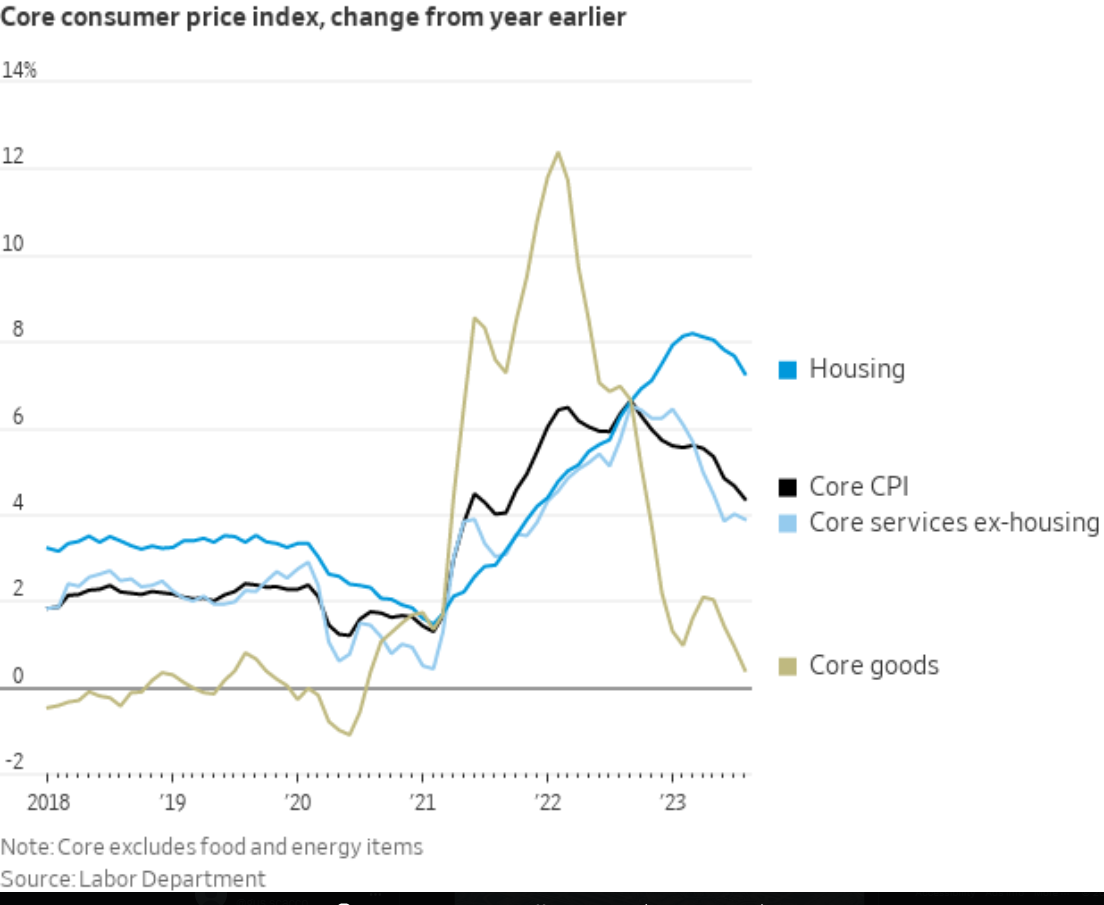 hviaonline.com
3
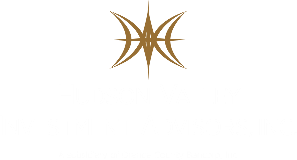 Deliberate Investing. Intentional Value.
Housing Inflation Coming Down
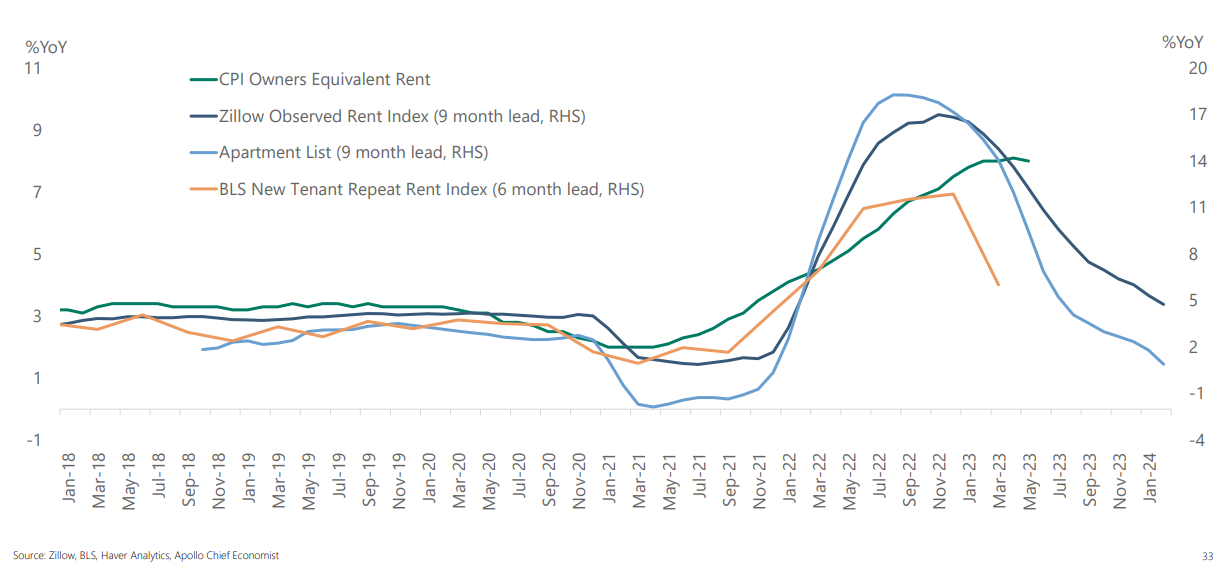 hviaonline.com
4
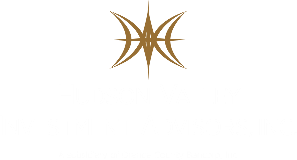 Deliberate Investing. Intentional Value.
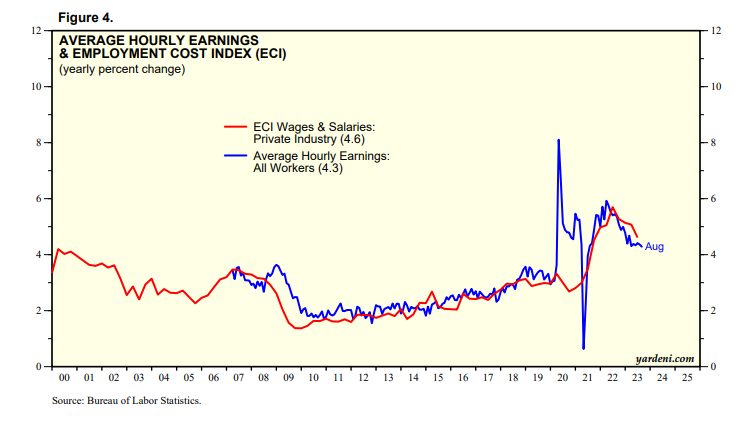 hviaonline.com
5
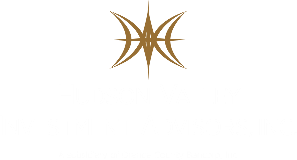 Deliberate Investing. Intentional Value.
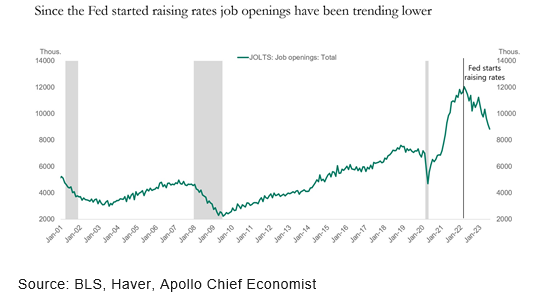 hviaonline.com
6
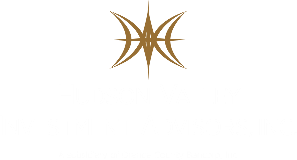 Deliberate Investing. Intentional Value.
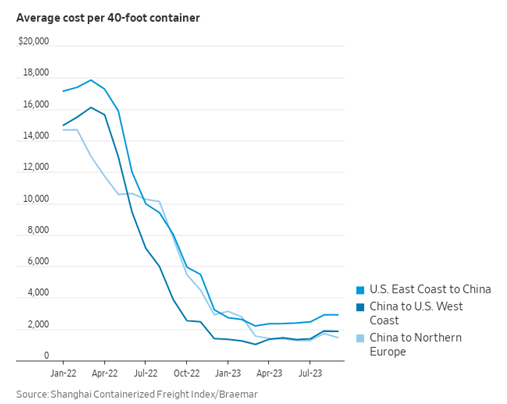 hviaonline.com
7
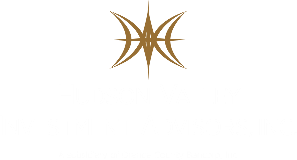 Deliberate Investing. Intentional Value.
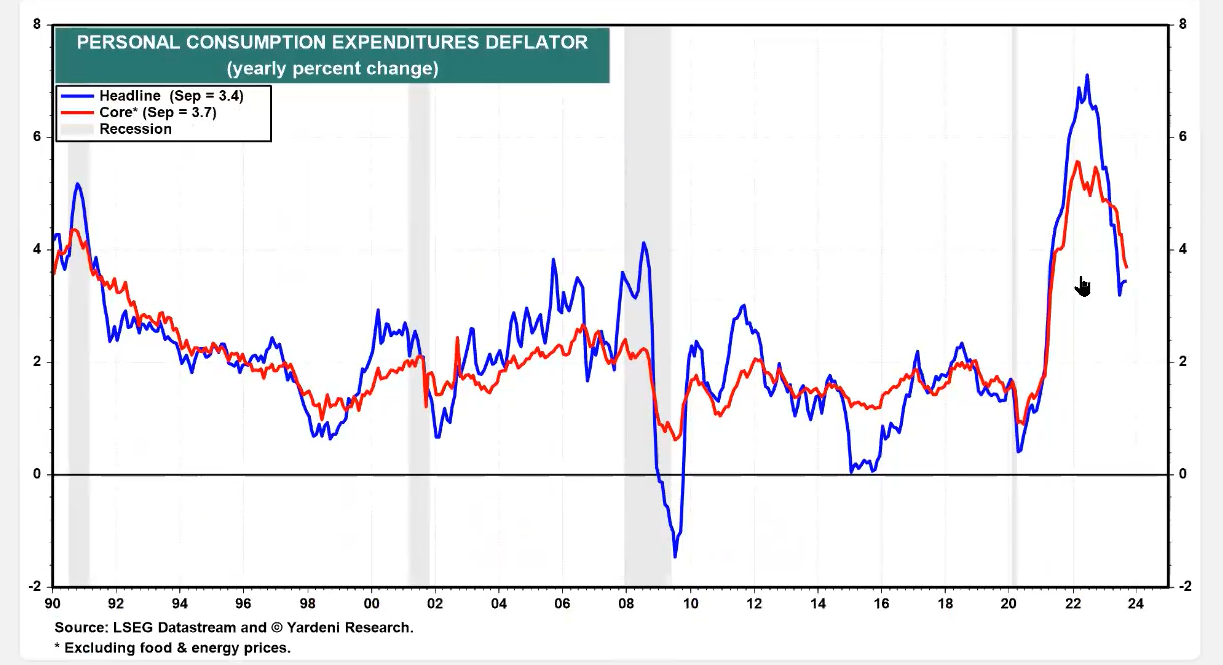 hviaonline.com
8
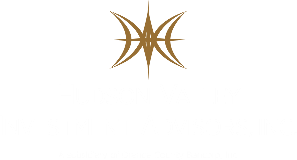 Deliberate Investing. Intentional Value.
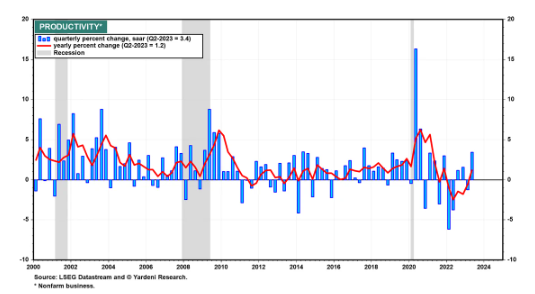 hviaonline.com
9
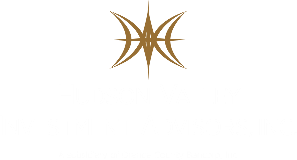 Deliberate Investing. Intentional Value.
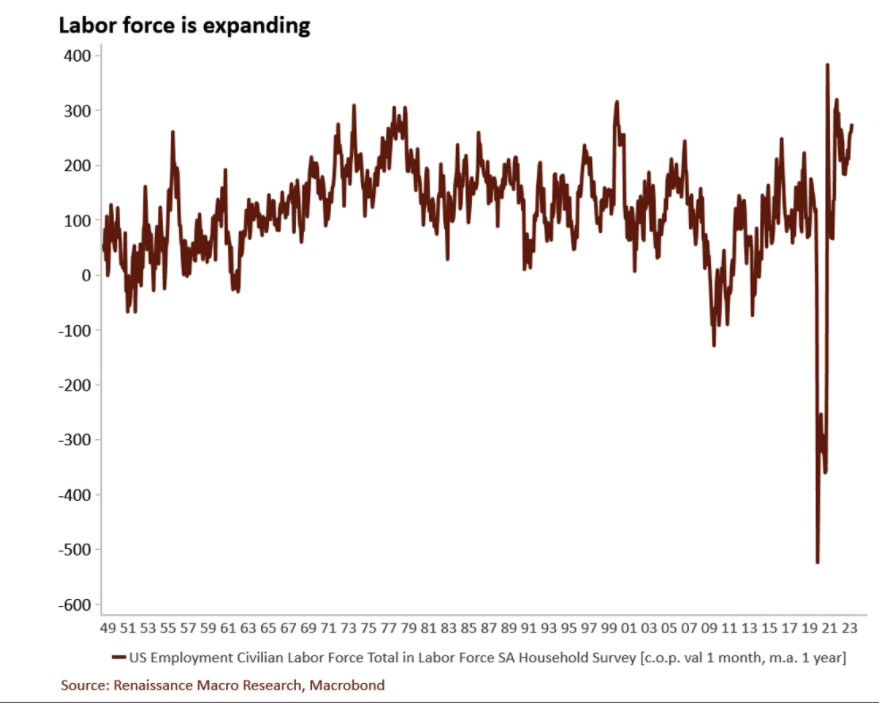 hviaonline.com
10
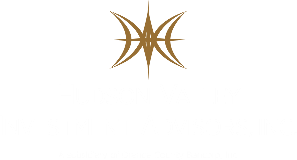 Deliberate Investing. Intentional Value.
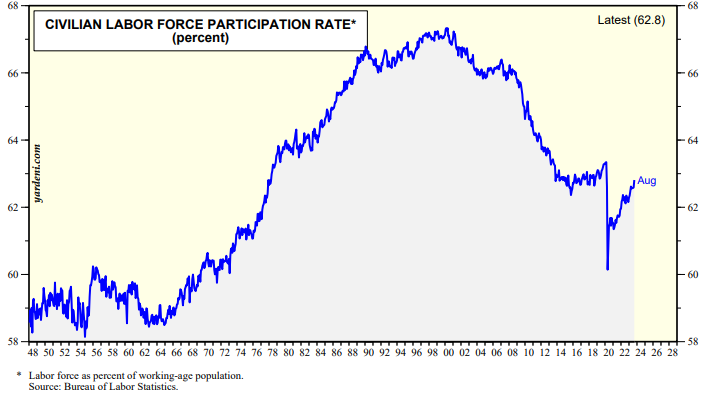 hviaonline.com
11
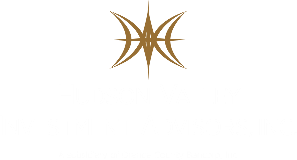 Deliberate Investing. Intentional Value.
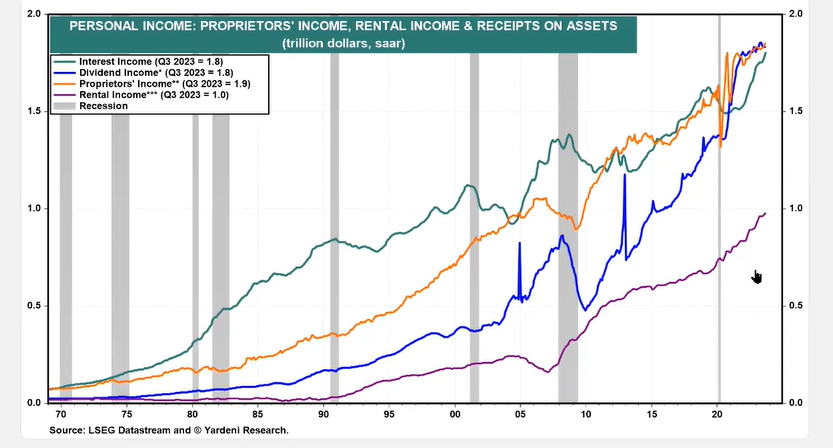 hviaonline.com
12
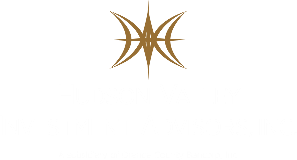 Deliberate Investing. Intentional Value.
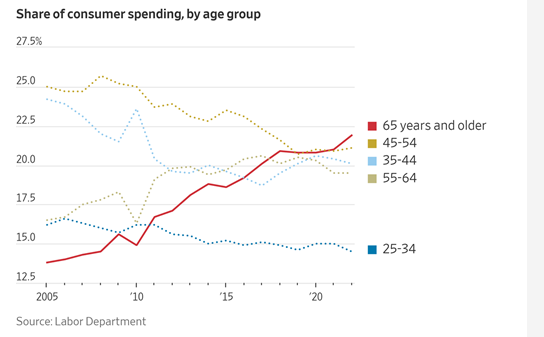 hviaonline.com
13
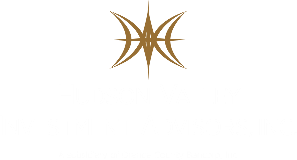 Deliberate Investing. Intentional Value.
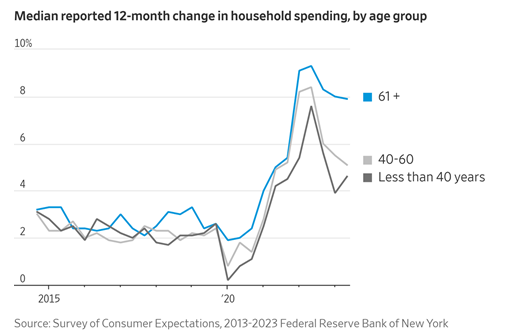 hviaonline.com
14
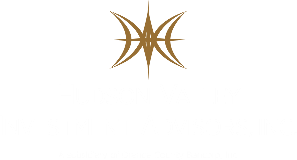 Deliberate Investing. Intentional Value.
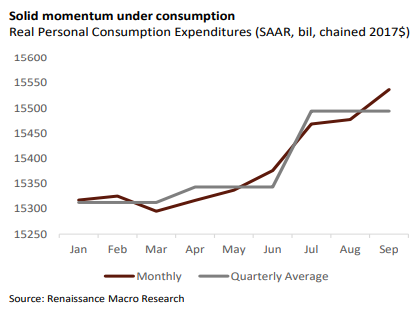 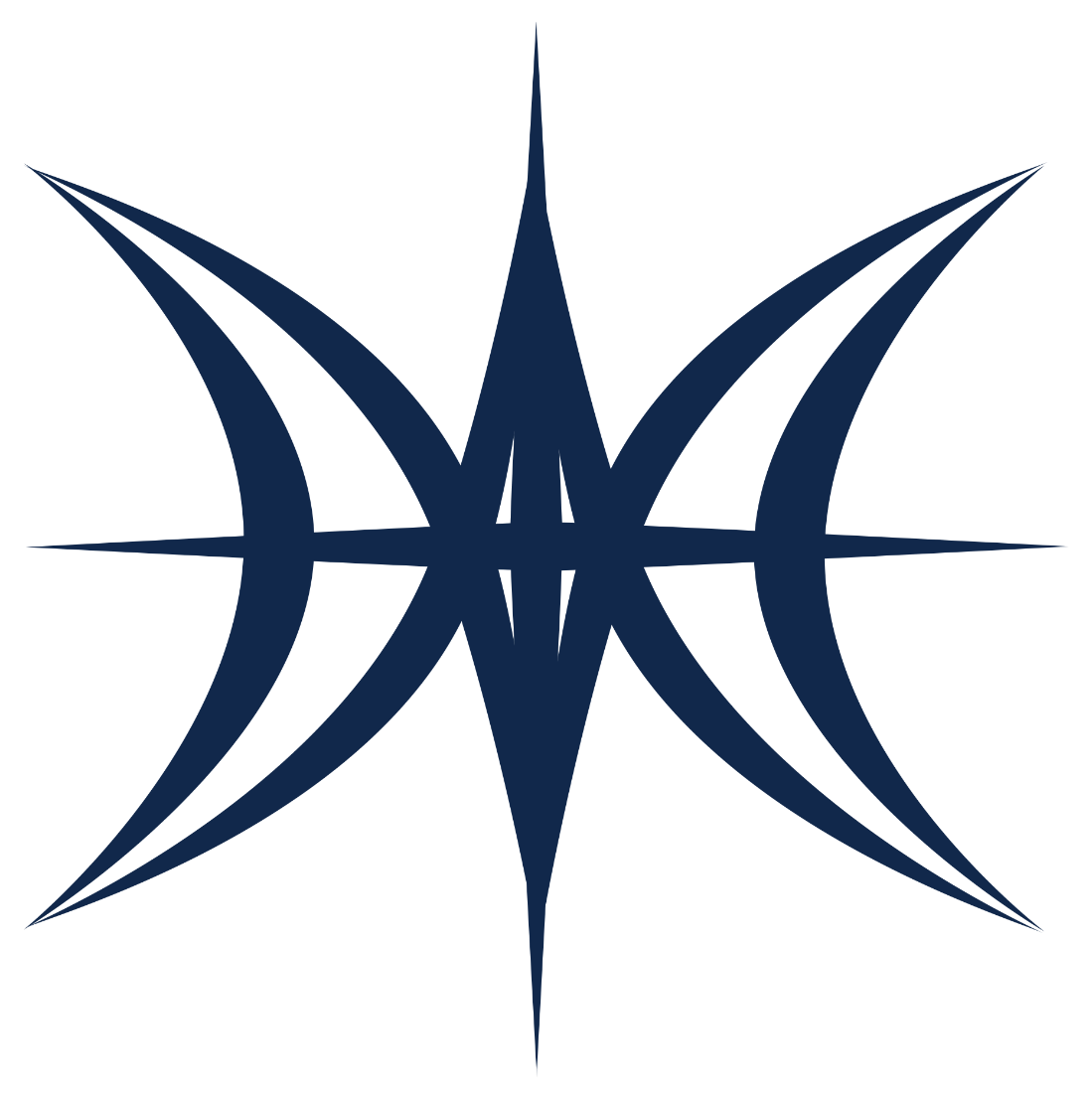 hviaonline.com
15
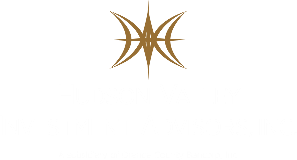 Deliberate Investing. Intentional Value.
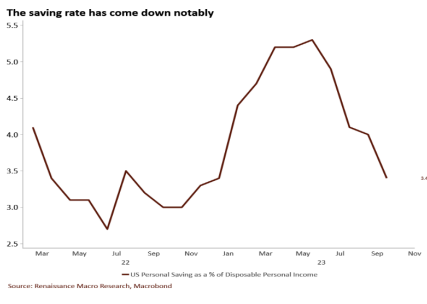 hviaonline.com
16
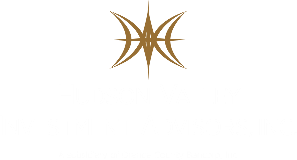 Deliberate Investing. Intentional Value.
hviaonline.com
17
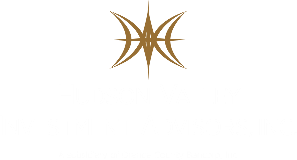 Deliberate Investing. Intentional Value.
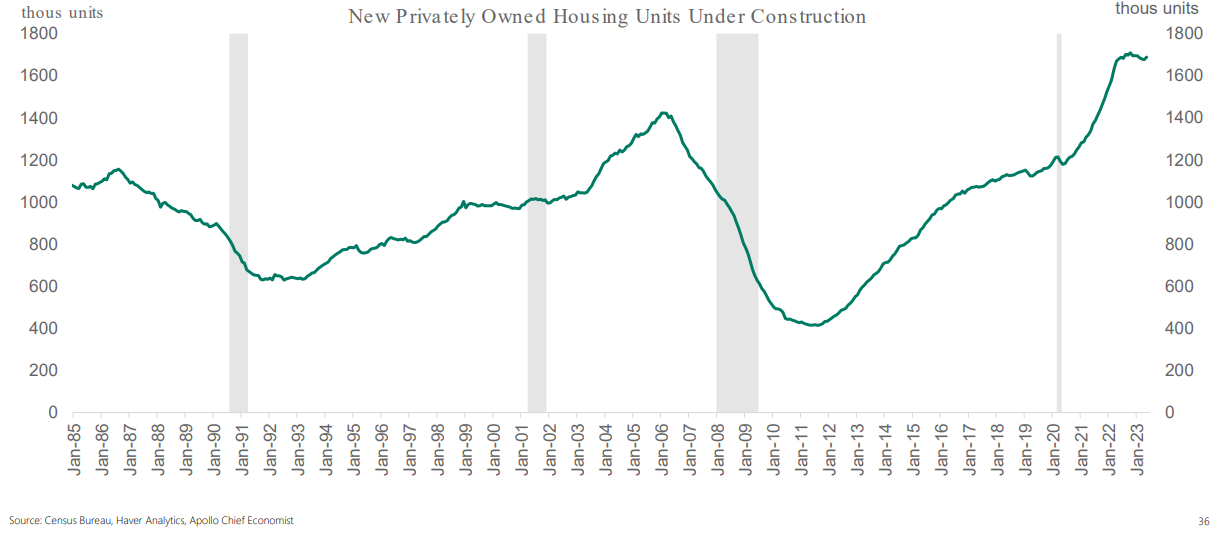 hviaonline.com
18
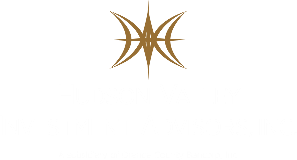 Deliberate Investing. Intentional Value.
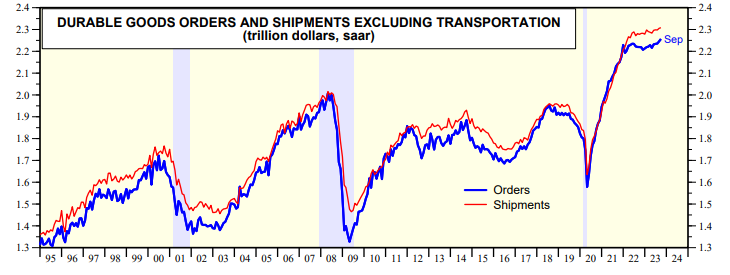 Source: Yardeni Research
hviaonline.com
19
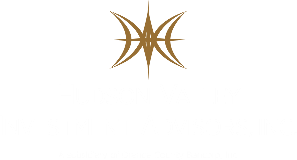 Deliberate Investing. Intentional Value.
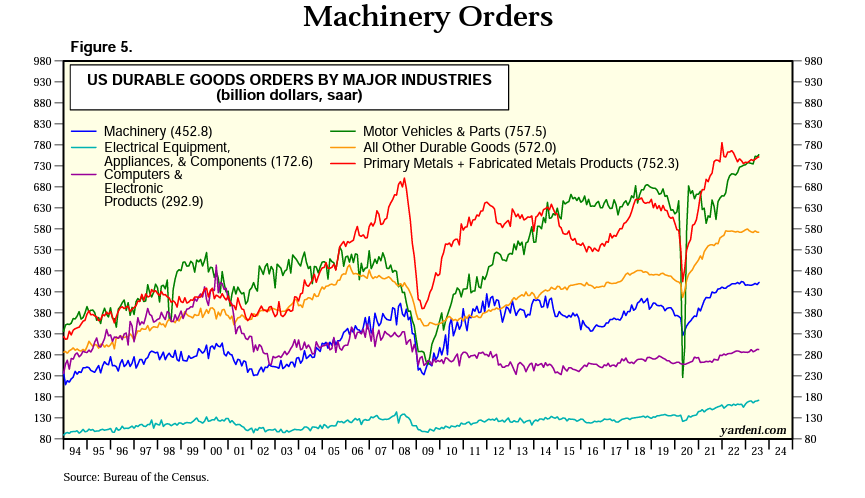 Source: Yardeni Research
hviaonline.com
20
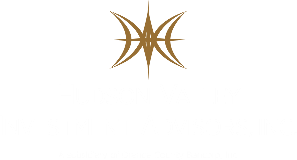 Deliberate Investing. Intentional Value.
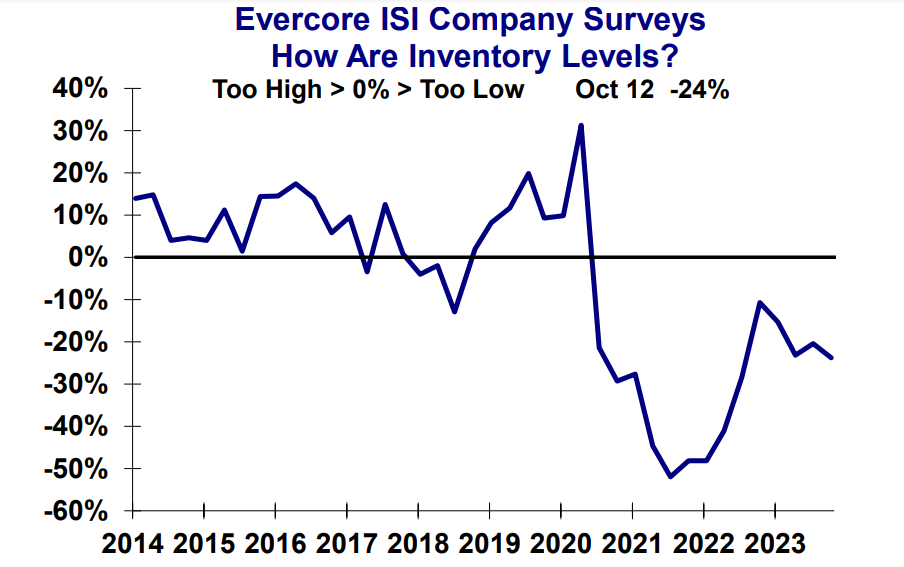 Source: ISI Research
hviaonline.com
21
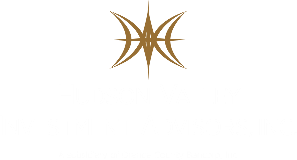 Deliberate Investing. Intentional Value.
Fastest pace of rate increases in 35 years
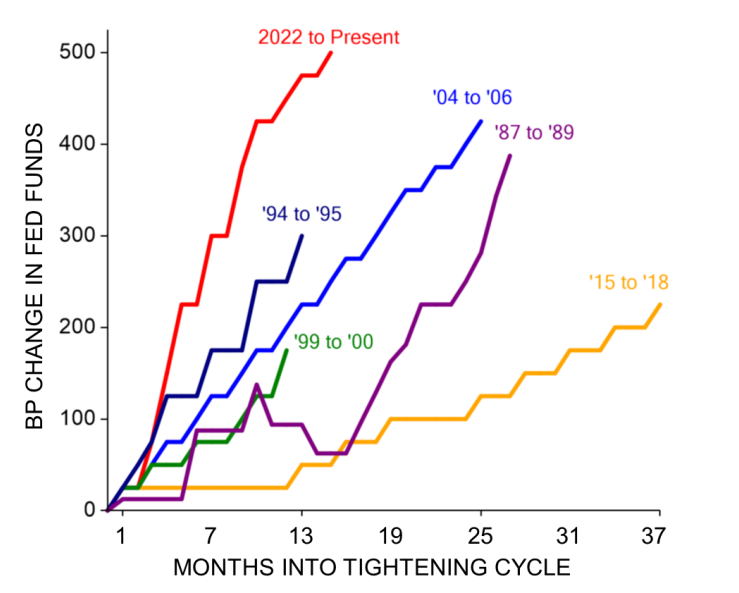 Source: ISI Research
hviaonline.com
22
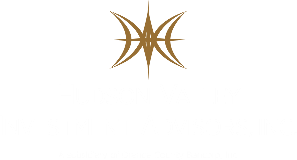 Deliberate Investing. Intentional Value.
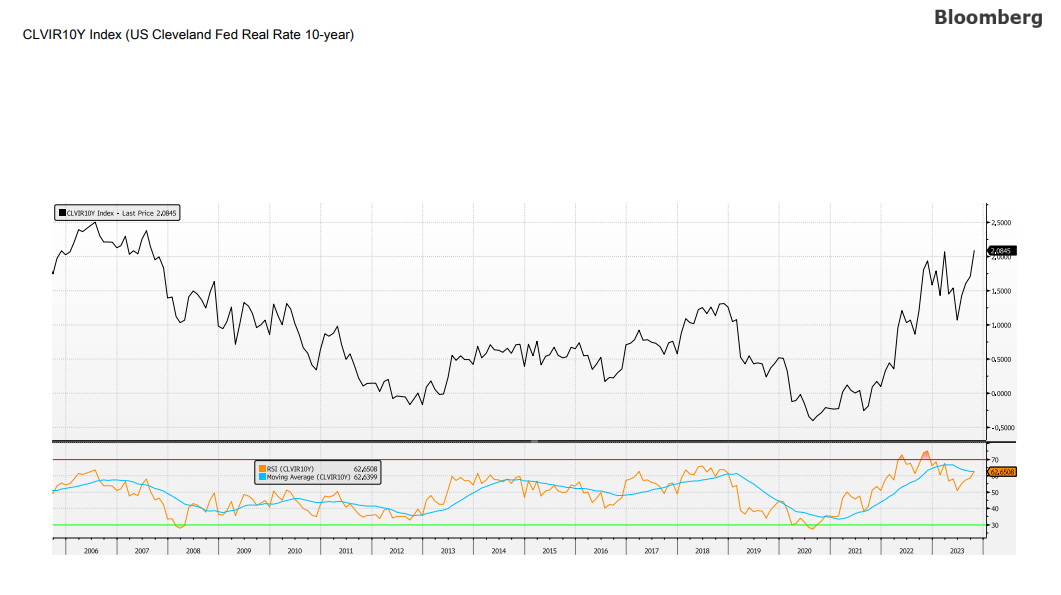 hviaonline.com
23
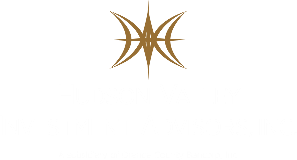 Deliberate Investing. Intentional Value.
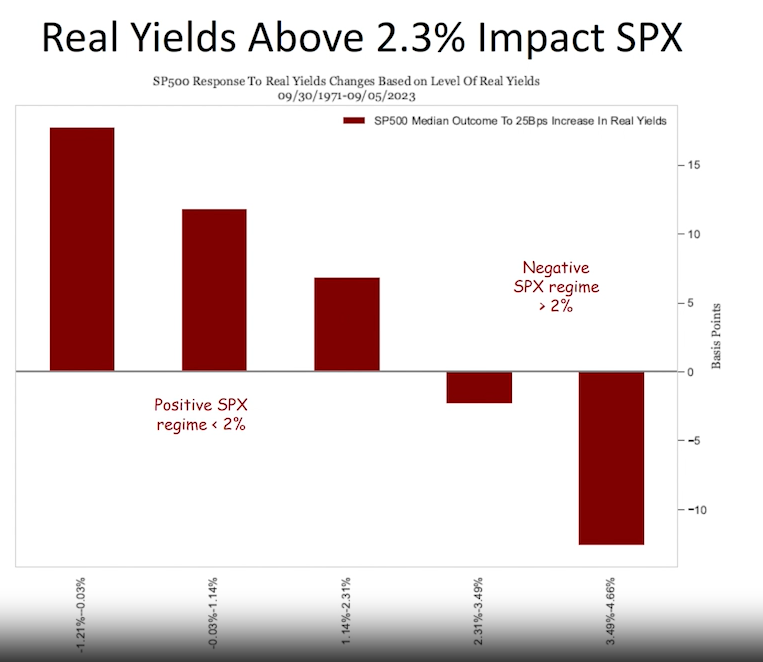 Source: RenMac
hviaonline.com
24
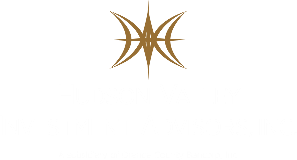 Deliberate Investing. Intentional Value.
Historical Markets
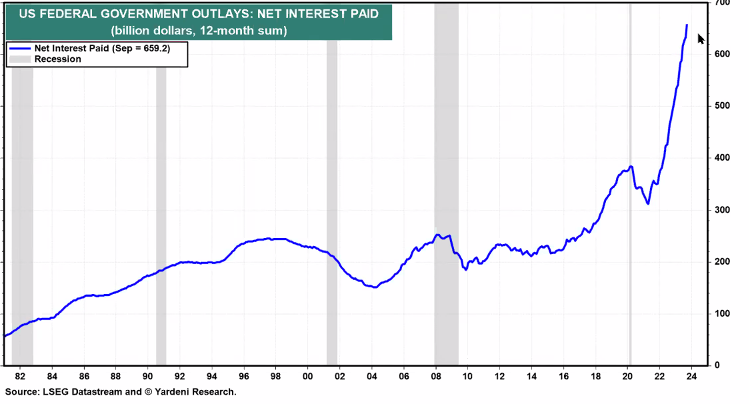 hviaonline.com
25
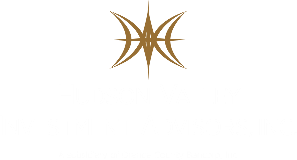 Deliberate Investing. Intentional Value.
Historical Markets
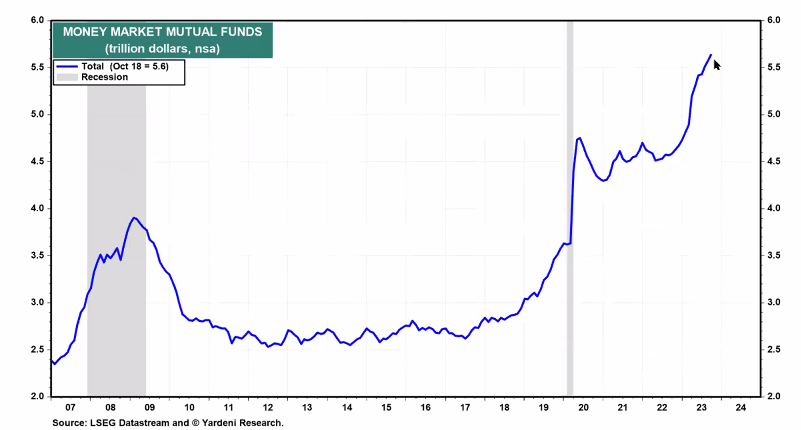 hviaonline.com
26
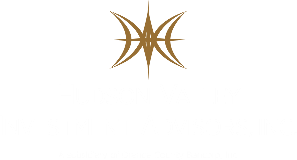 Deliberate Investing. Intentional Value.
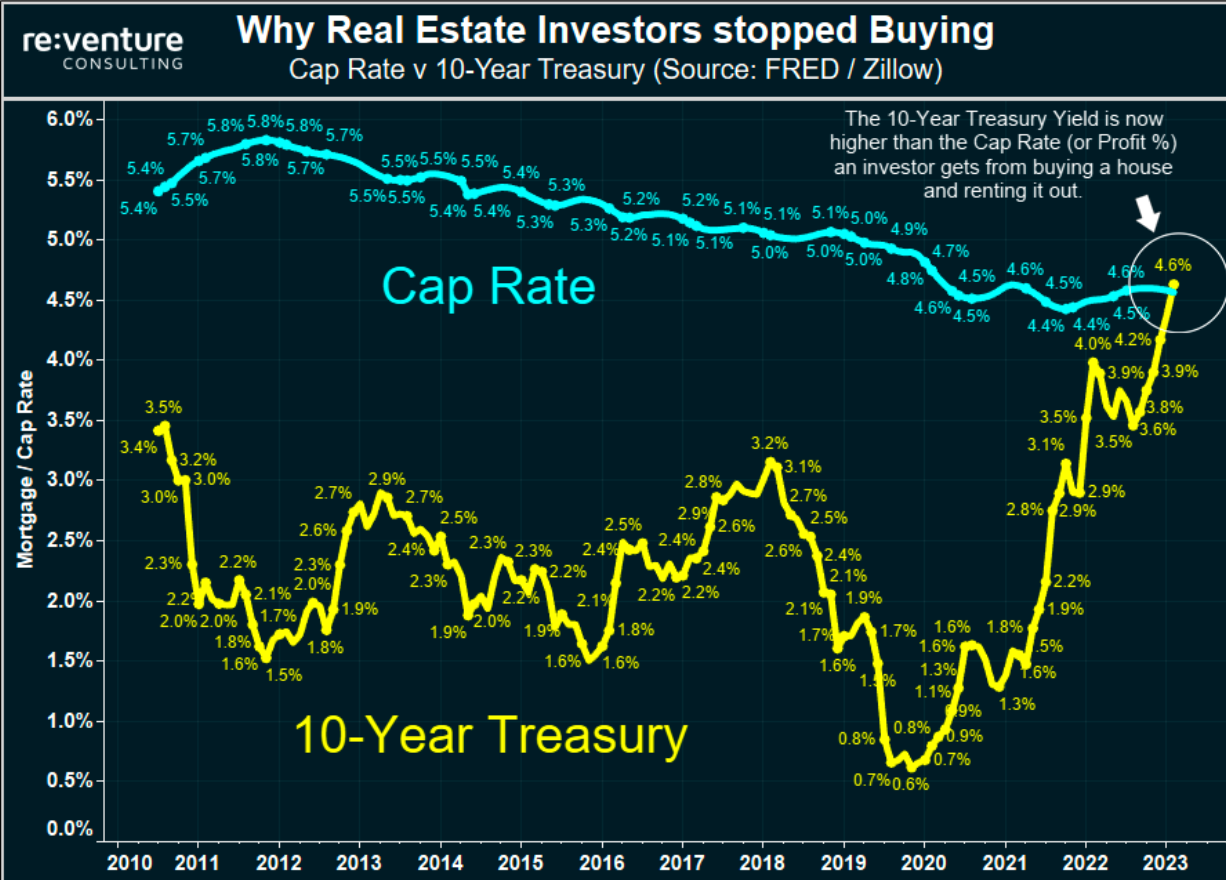 Source: Fred/Zillow
hviaonline.com
27
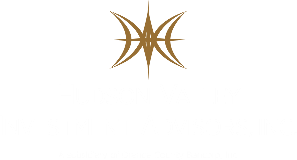 Deliberate Investing. Intentional Value.
Change in longer term interest rates/cycles are long
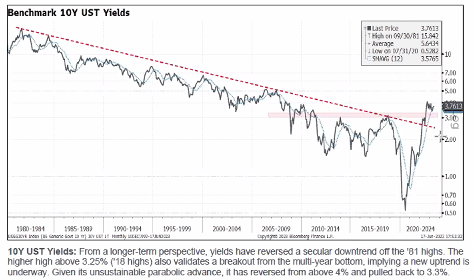 Source: Piper Jaffary
hviaonline.com
28
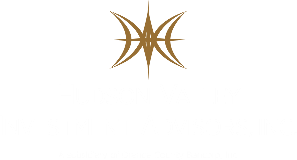 Deliberate Investing. Intentional Value.
Historical Markets
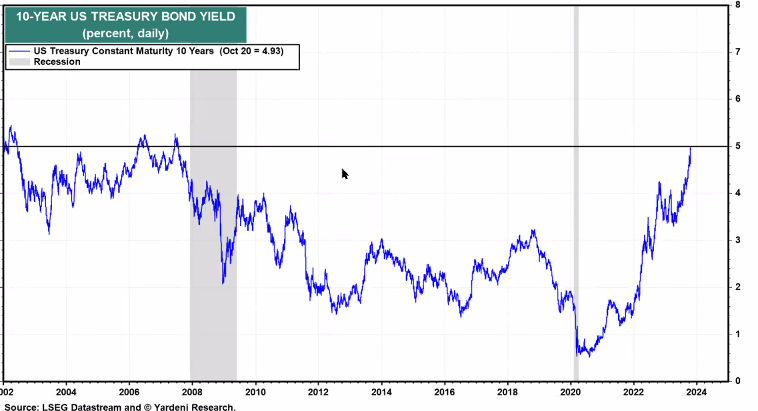 hviaonline.com
29
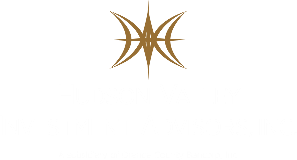 Deliberate Investing. Intentional Value.
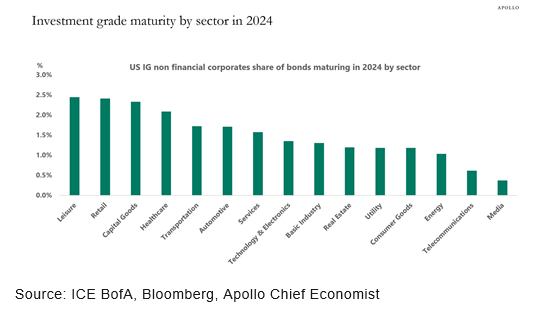 hviaonline.com
30
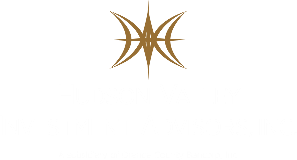 Deliberate Investing. Intentional Value.
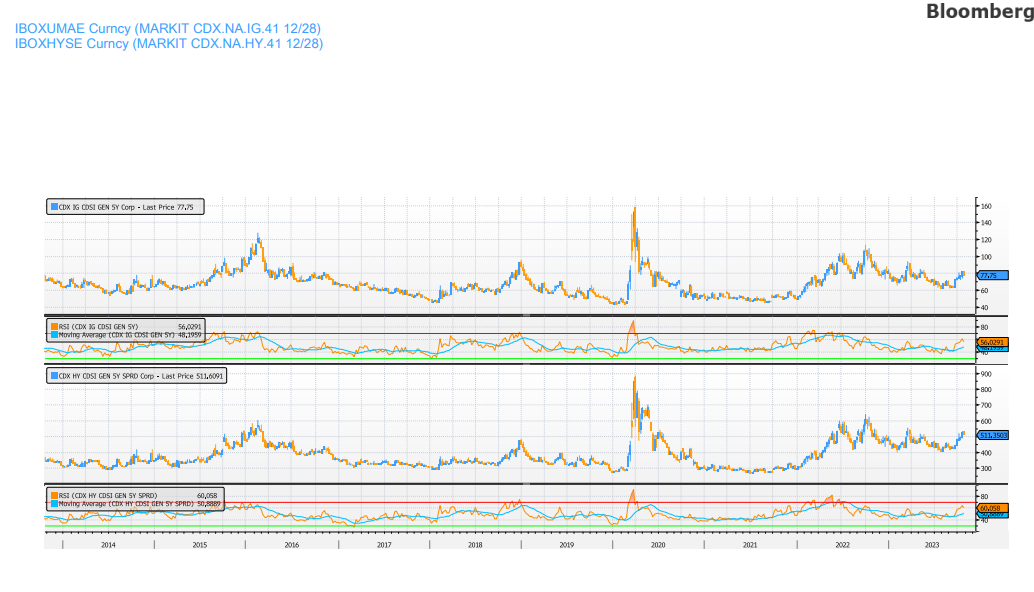 Source: Bloomberg
hviaonline.com
31
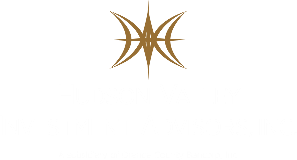 Deliberate Investing. Intentional Value.
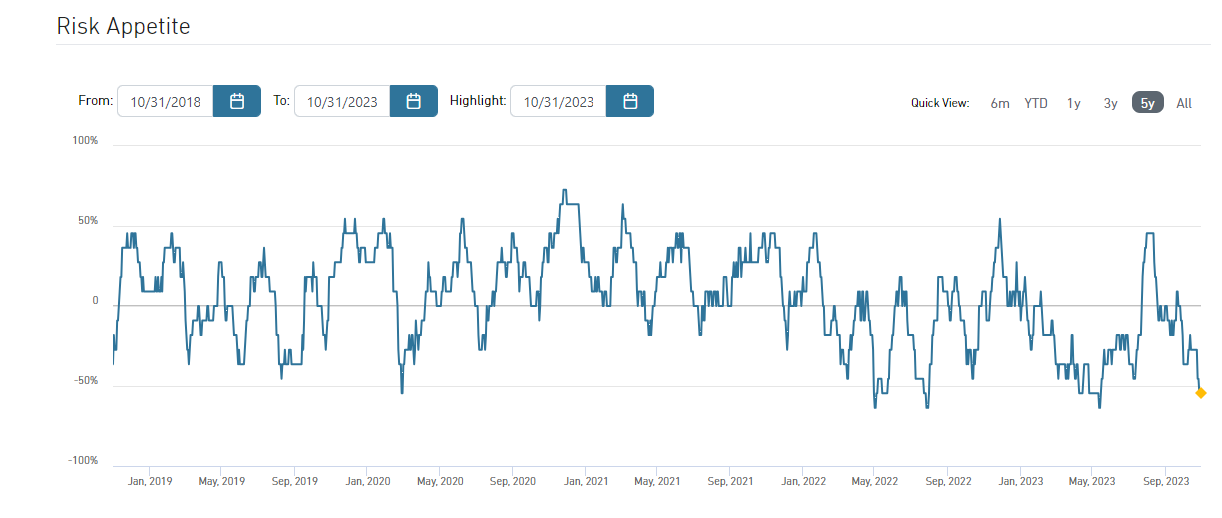 Source: State Street
hviaonline.com
32
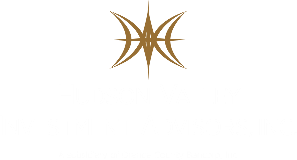 Deliberate Investing. Intentional Value.
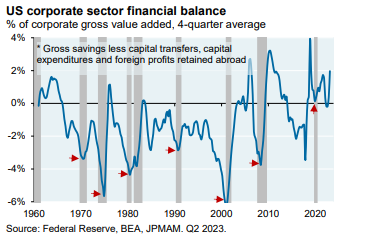 hviaonline.com
33
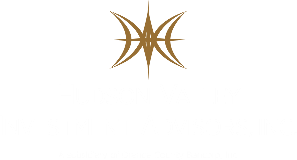 Deliberate Investing. Intentional Value.
Stimulative Impact of Government Spending
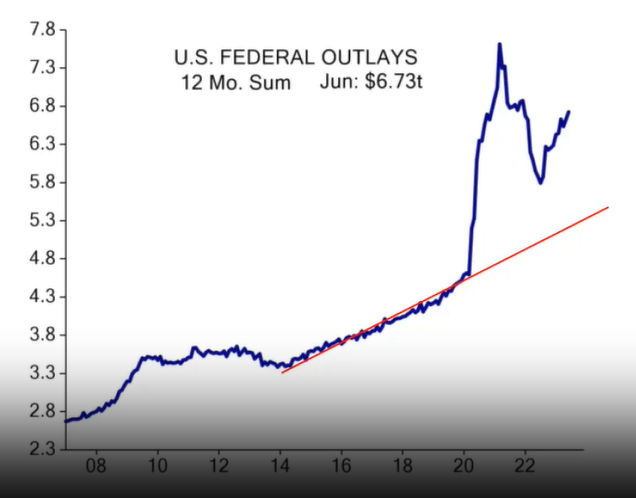 Source: ISI
hviaonline.com
34
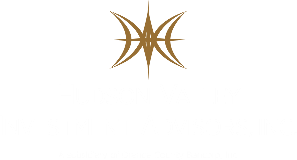 Deliberate Investing. Intentional Value.
hviaonline.com
35
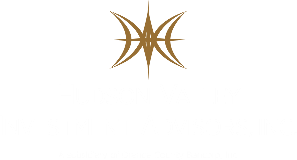 Deliberate Investing. Intentional Value.
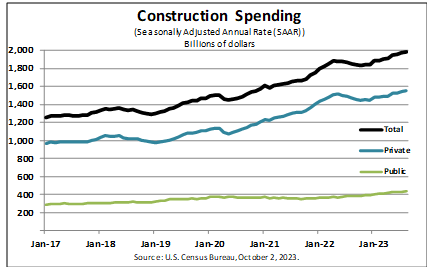 hviaonline.com
36
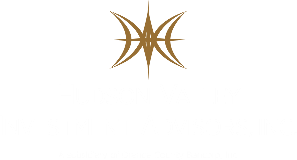 Deliberate Investing. Intentional Value.
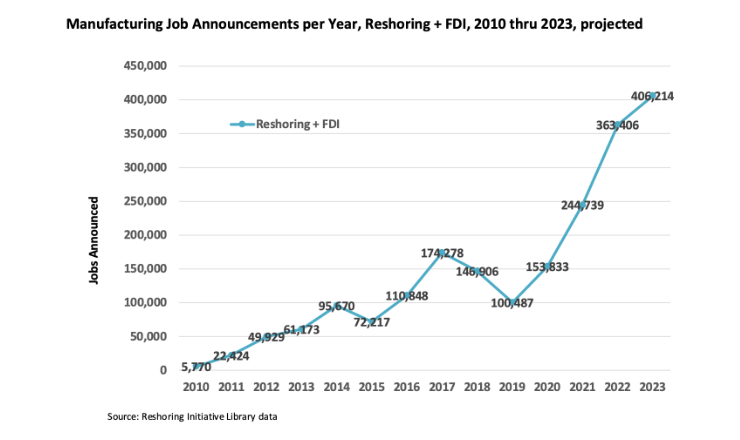 hviaonline.com
37
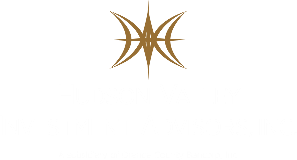 Deliberate Investing. Intentional Value.
Return to the Office is Expected to Show Improvement
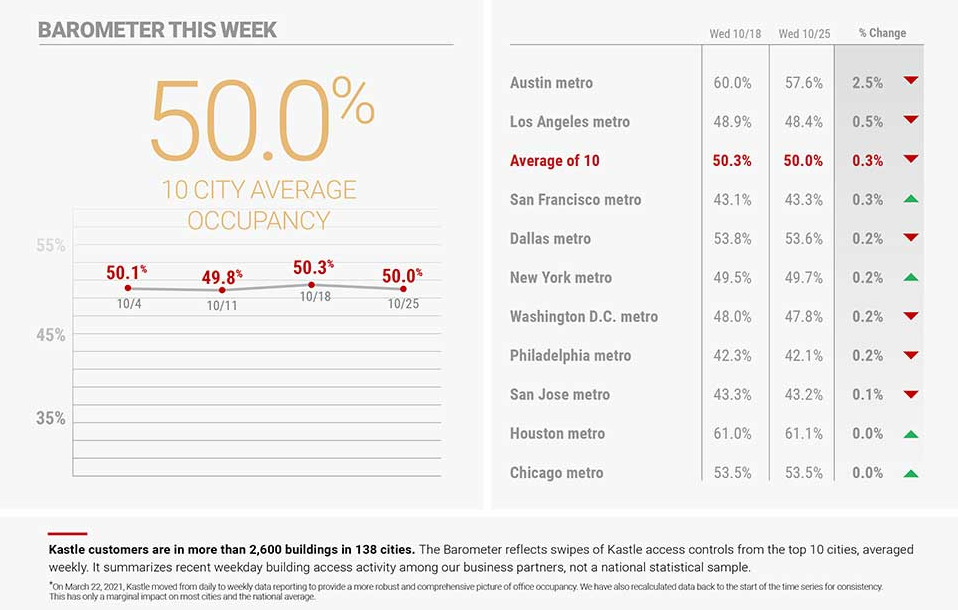 Source: Kastle Systems
hviaonline.com
38
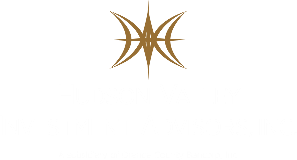 Deliberate Investing. Intentional Value.
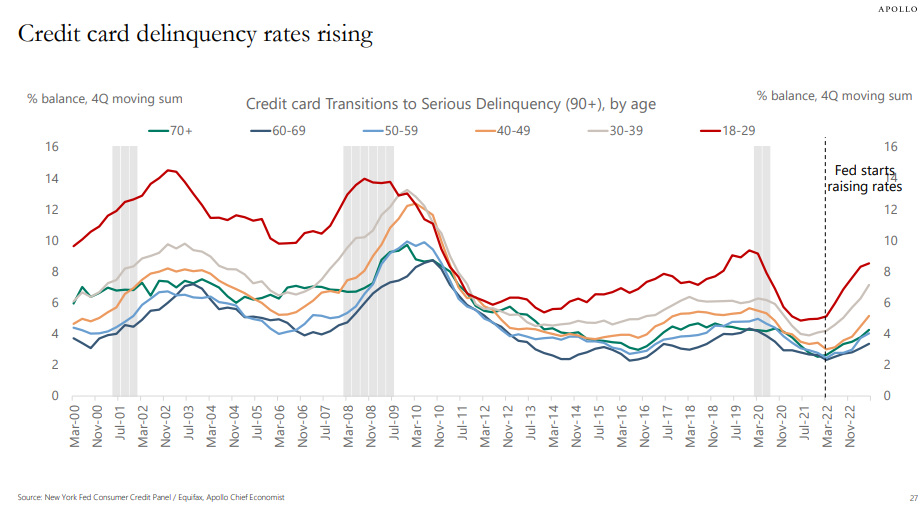 hviaonline.com
39
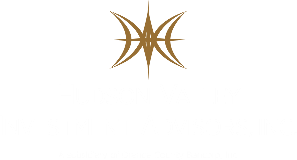 Deliberate Investing. Intentional Value.
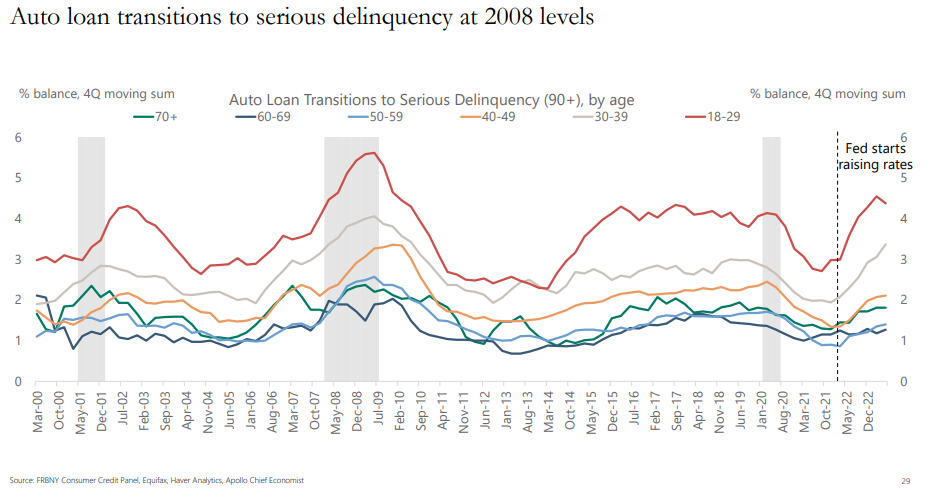 hviaonline.com
40
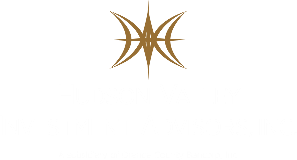 Deliberate Investing. Intentional Value.
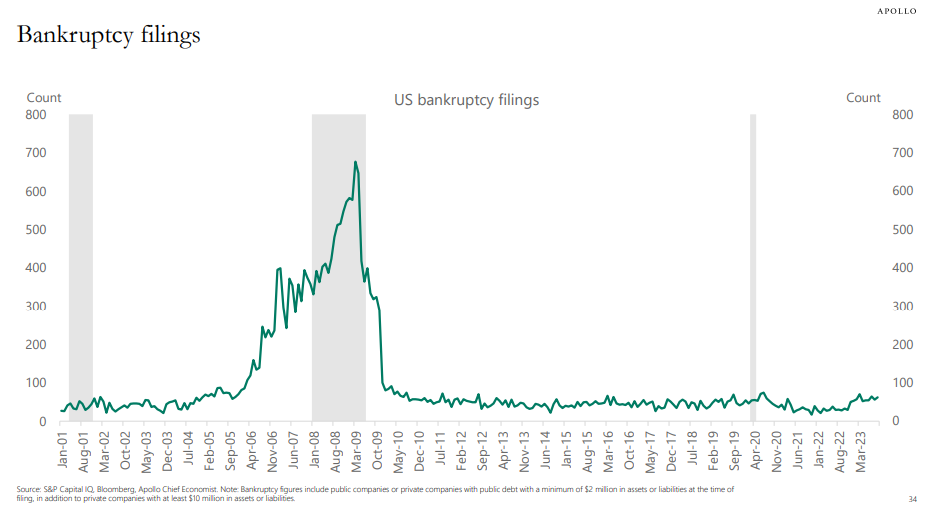 hviaonline.com
41
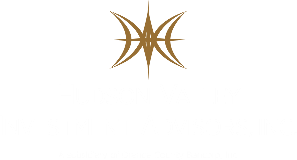 Deliberate Investing. Intentional Value.
China Pollution Levels to Gage Economic Activity- 92423
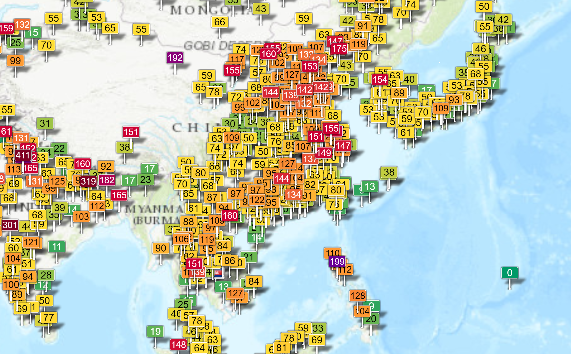 Source: ACICN.ORG
hviaonline.com
42
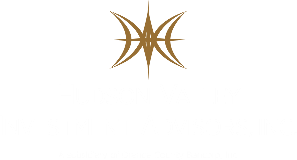 Deliberate Investing. Intentional Value.
China Pollution Levels to Gage Economic Activity- 110223
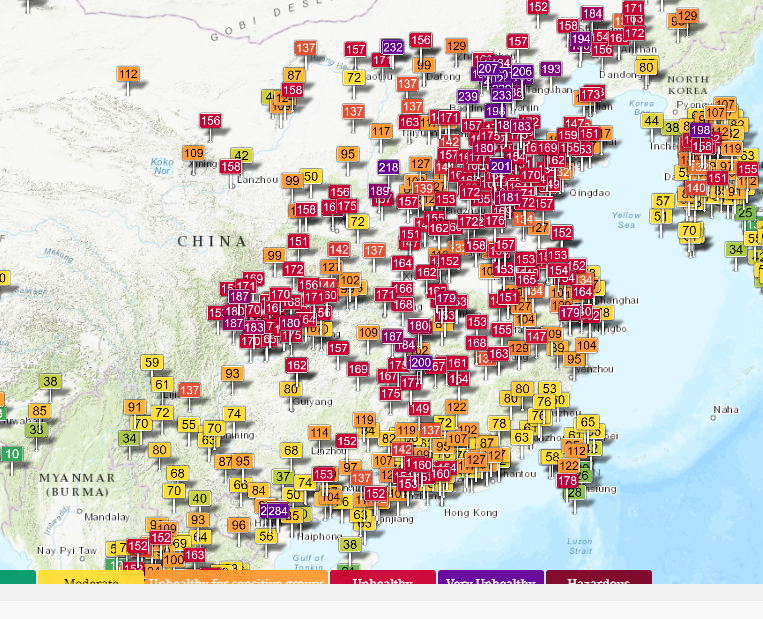 Source: ACICN.ORG
hviaonline.com
43
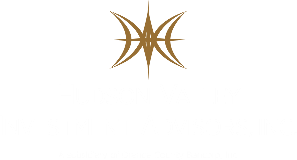 Deliberate Investing. Intentional Value.
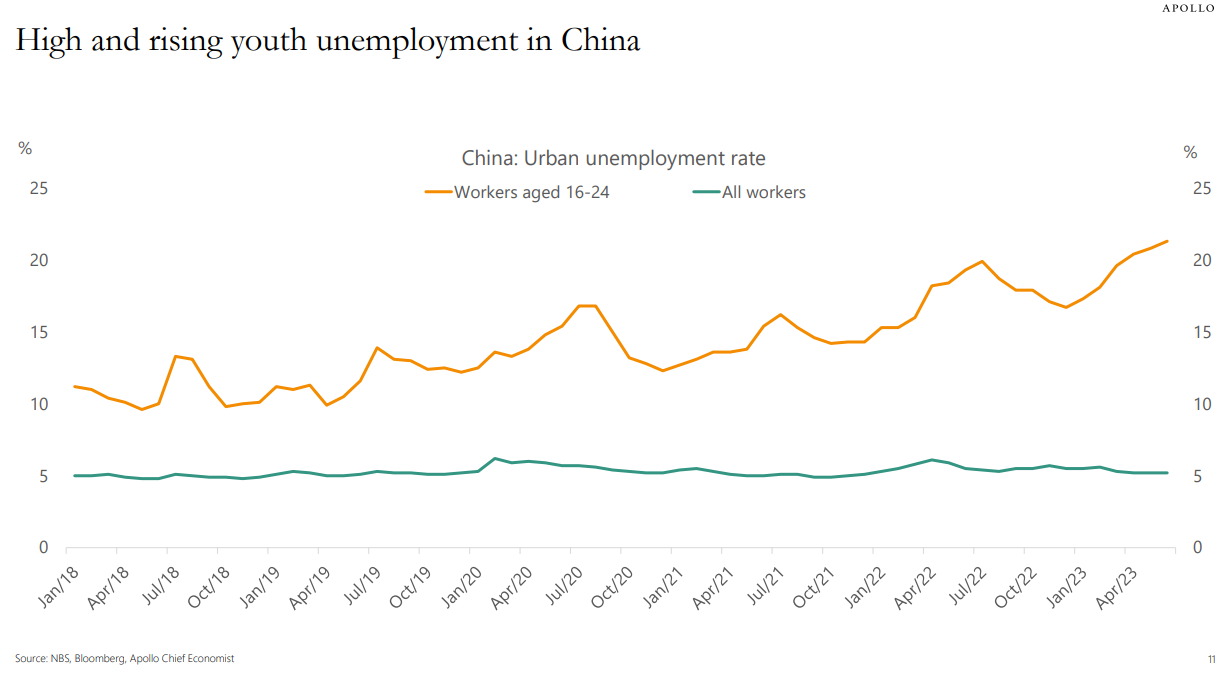 hviaonline.com
44
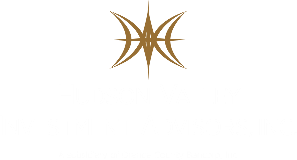 Deliberate Investing. Intentional Value.
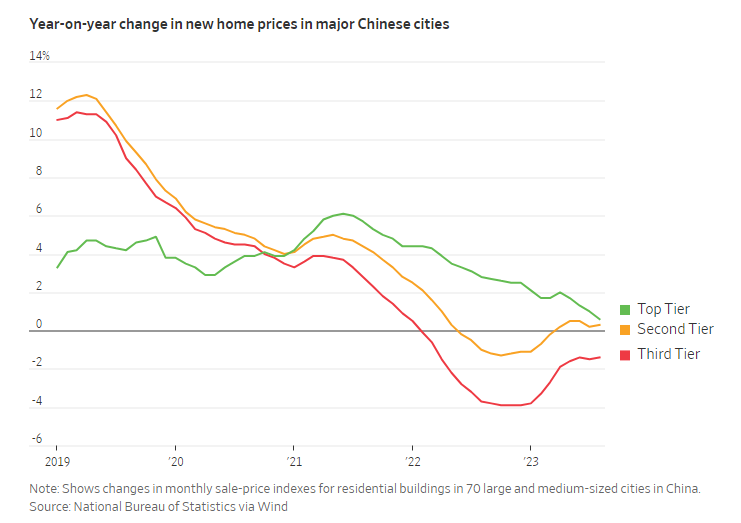 hviaonline.com
45
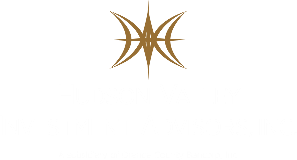 Deliberate Investing. Intentional Value.
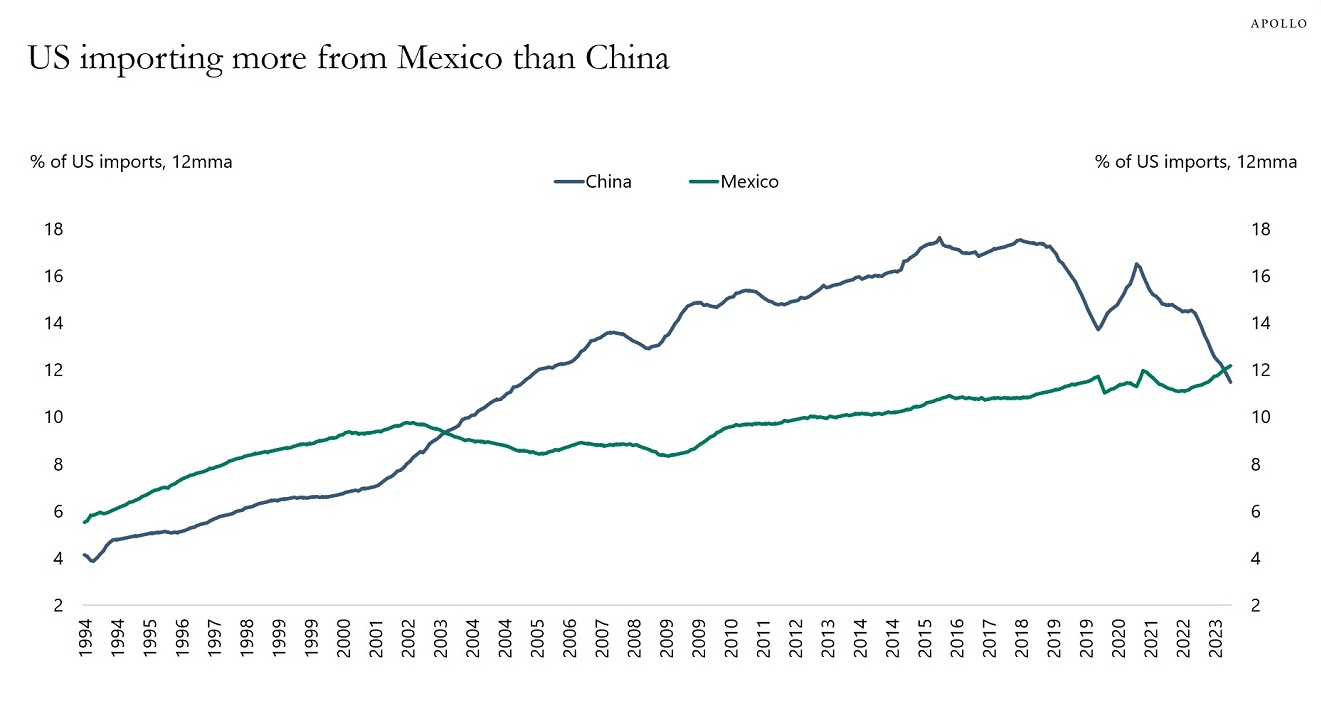 Source: Apollo
hviaonline.com
46
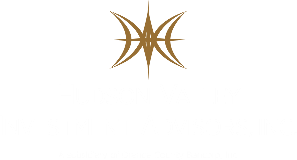 Deliberate Investing. Intentional Value.
Source: Datatrek Research
hviaonline.com
47
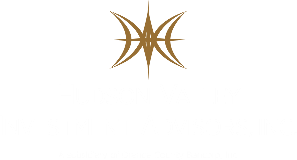 Deliberate Investing. Intentional Value.
Source: Datatrek Research
hviaonline.com
48
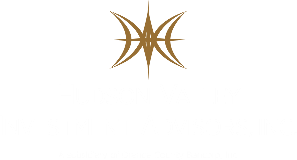 Deliberate Investing. Intentional Value.
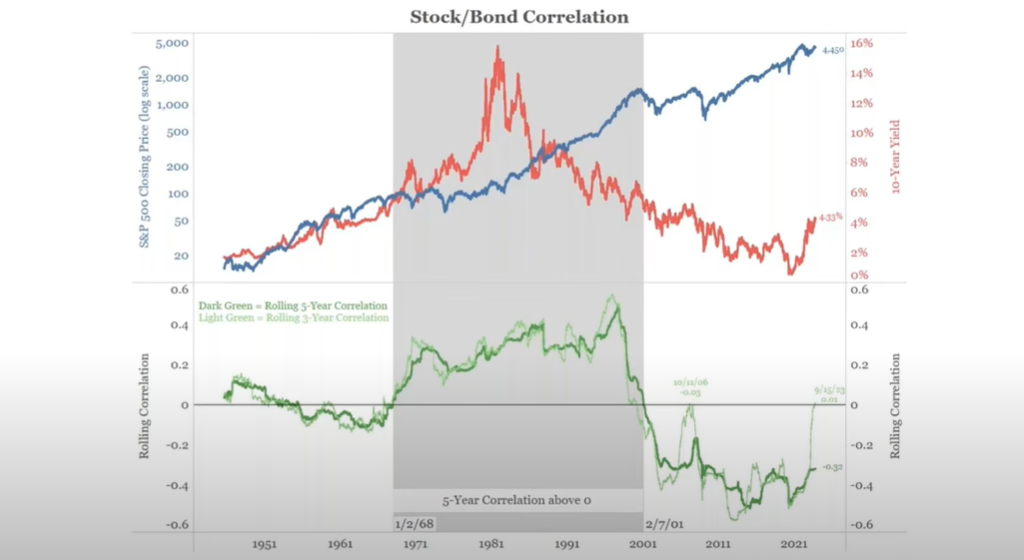 Source: Bianco Research
hviaonline.com
49
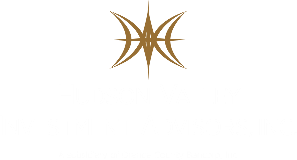 Deliberate Investing. Intentional Value.
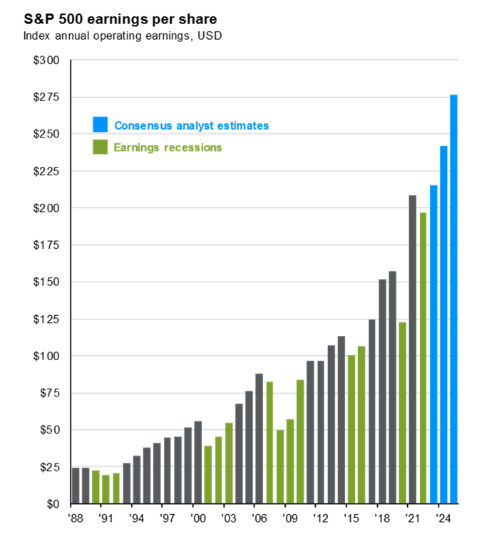 Source: Standard & Poor’s
hviaonline.com
50
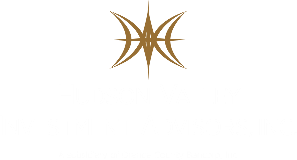 Deliberate Investing. Intentional Value.
Historical Markets
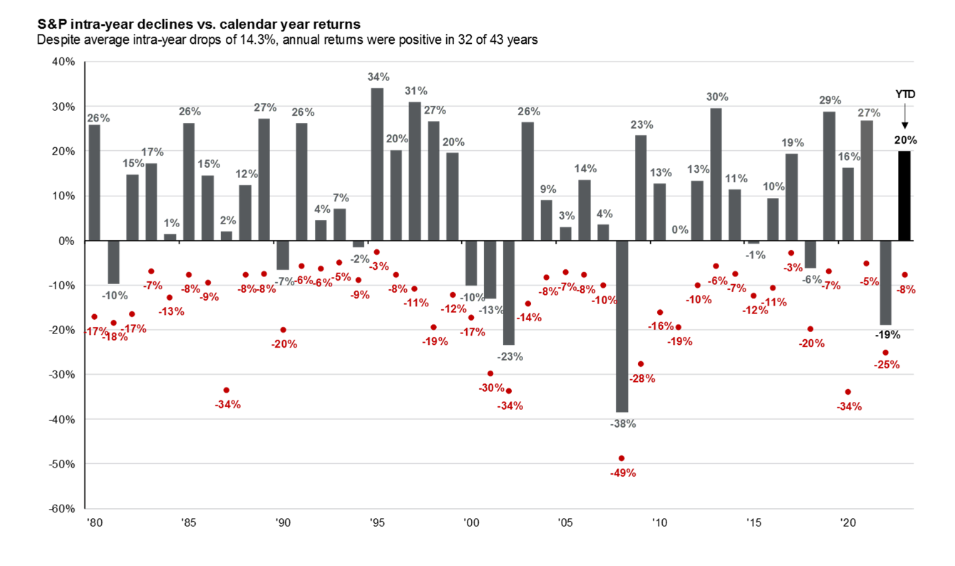 Source: S&P 500, JP Morgan
hviaonline.com
51
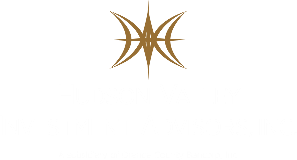 Deliberate Investing. Intentional Value.
Moving toward a pre-great financial crisis economy 
The consumer is the key to the current economy
Inflation is moving lower but may now be showing fits and starts due to energy and other commodities
No recession – HVIA’s position for the past year +
Moving forward higher for longer interest rate environment
Moving to a broader market improvement away from a handful of names
Earnings have bottomed and we are moving higher through the remainder of ‘23 and into ’24
Bonds are most likely to see a reversion to the 3 ½ to 5% percent range moving forward

    =============================================================

Maintain equity exposure
Corporate Bonds provide solid returns // Barbell 2 year – 8 to 10 year exposures
Moving to a pre 2008 environment for markets
Rest of world is slowing (China/Germany)
Active, deliberate investment management is working
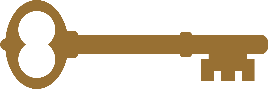 KEY TAKEAWAYS
hviaonline.com
52
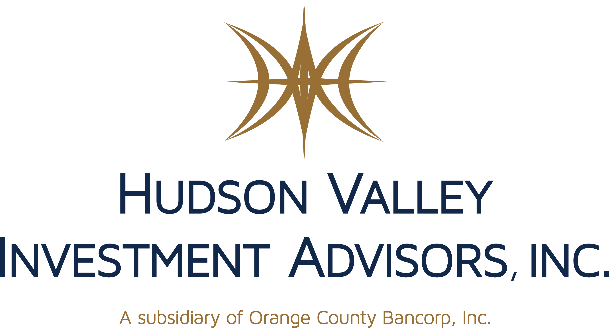 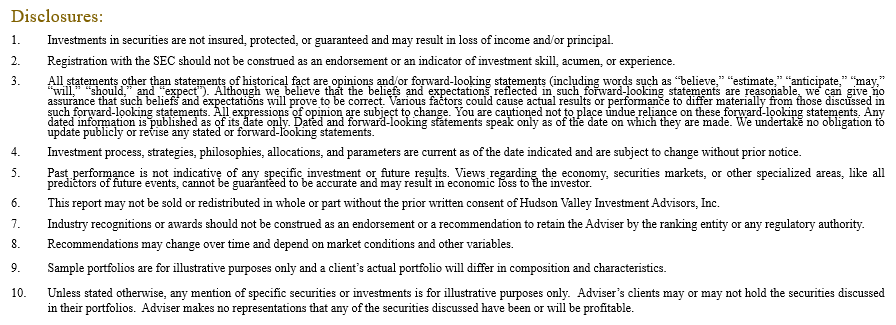 Tel: 845-294-6127  |   Fax: 845-294-1438  |  hviaonline.com